BNN Disaster Response Drill
Communications Workshop
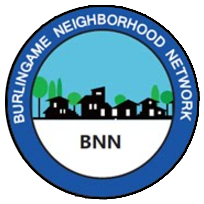 Presenters
- Holly Daley
- Rik Kasuga
- David Harris
Drill Date: Saturday, October 8, 2022
Citywide Drill Saturday, October 8, 9 – 10:30 AM
Neighborhood volunteers pull together to respond to a simulated 7.4 earthquake. Drill participants include: 
•  Neighborhood Block Leads
•  Block volunteers
•  HAM radio operators
•  CERTs - Community Emergency Response Team
•  Central County Fire Department (CCFD) 
•  Burlingame Police Department (BPD
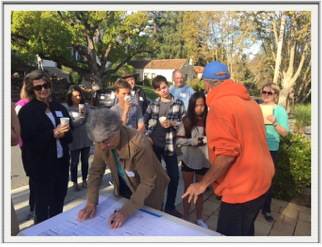 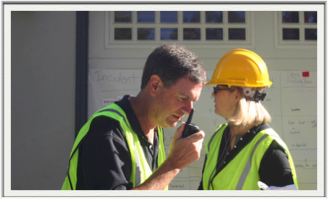 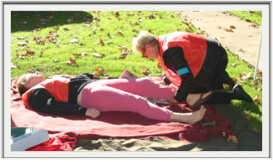 Immediate Situation

First responders may not be available to help for 72-hours or longer.

The Emergency Operations Center (EOC) may not be established for 24-hours or more.

It is up to us to help one another as best we can.

Communications is key to sharing our resources
and knowing what’s happening around us.
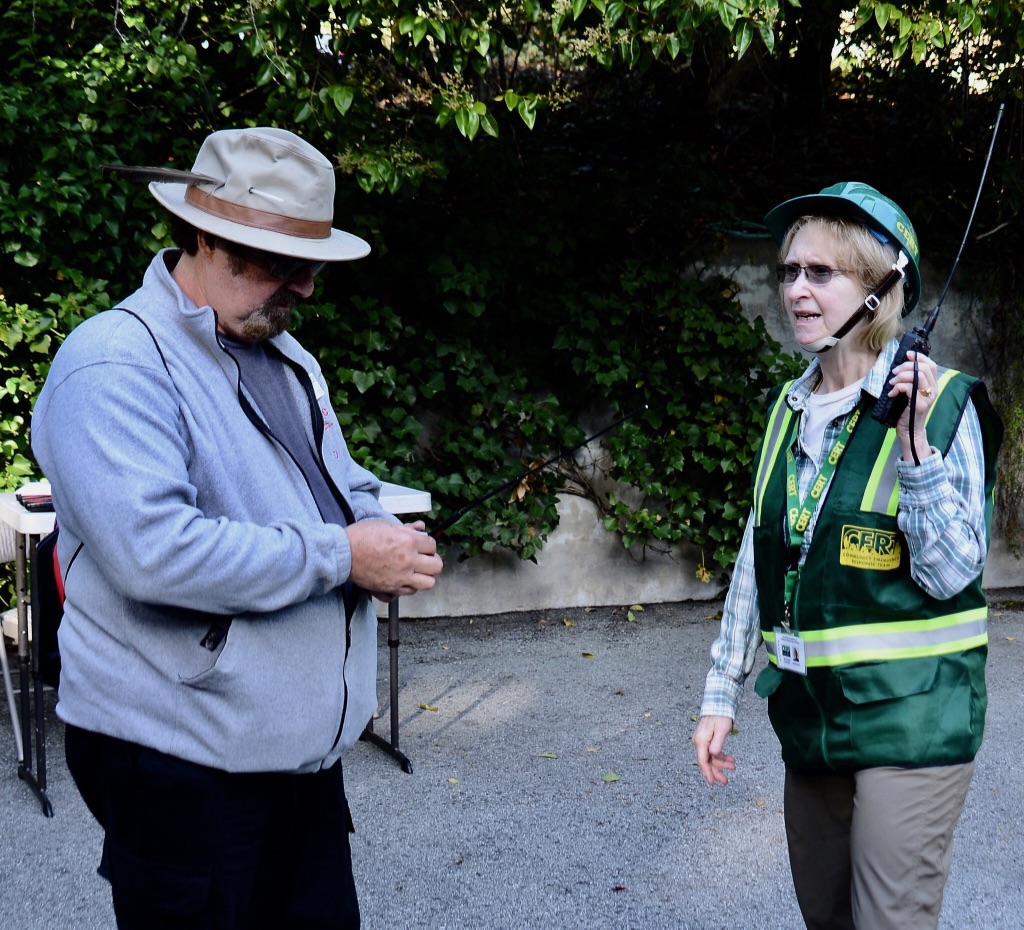 Communications Organization
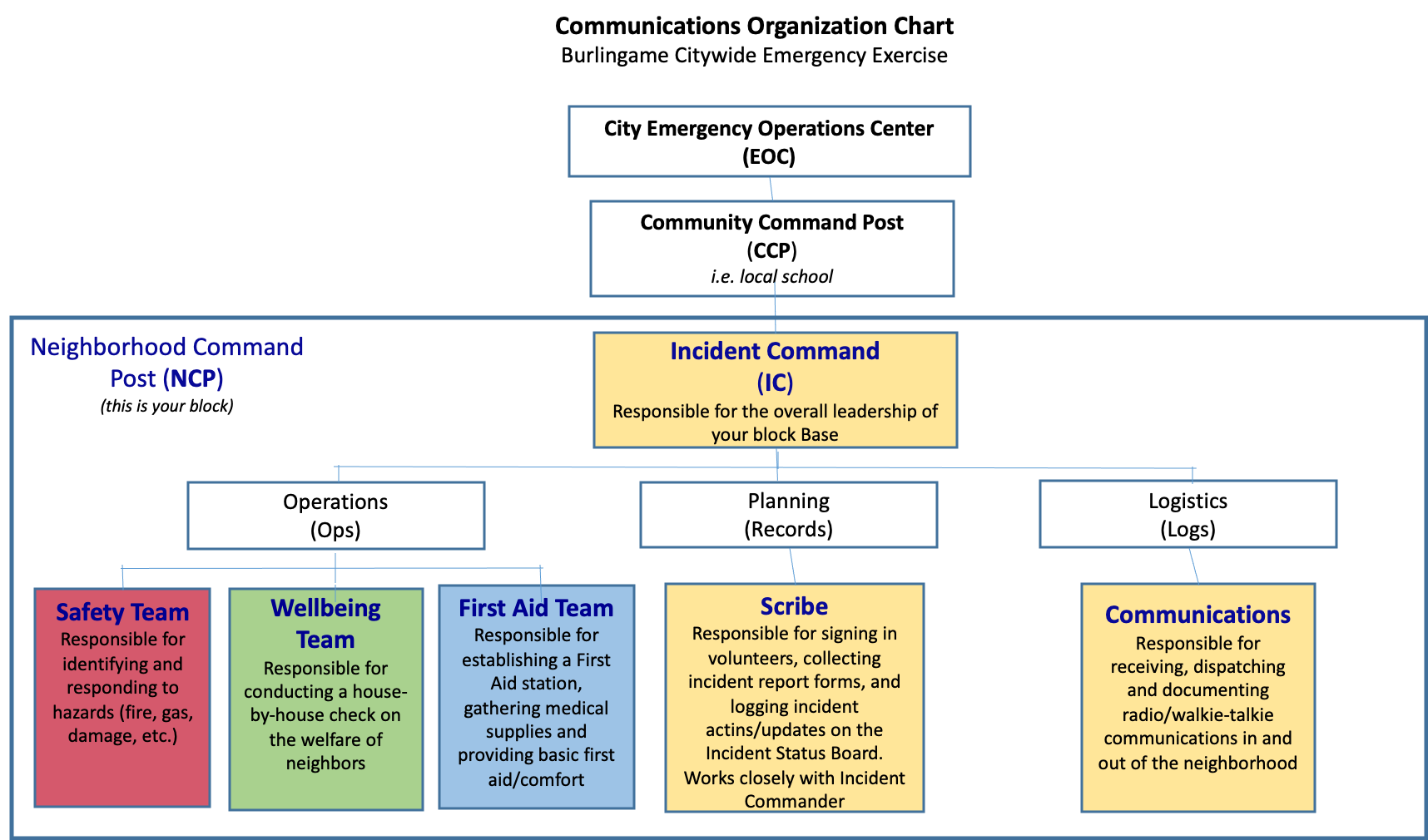 Communications Network
Neighborhood Command Post (NCP) communications within each neighborhood and to the Community Command Post (CCP) can be facilitated using cell phones (text), walkie-talkies, HAM radios, FRS radios, or runners.

BNN is providing each NCP with a DeWalt 2-watt FRS radio to communicate with their Community Command Post (CCP), which is located near an elementary school. (DeWalt radios provided to most blocks last year)

HAM radio volunteers will be positioned at CCPs to receive incident reports from NCPs and relay critical incidents to the EOC. As needed, HAMs will relay messages between neighborhoods for resources and/or assistance. 

CCPs will collect status reports to be used by the EOC to prioritize damage and response.
Communications Network
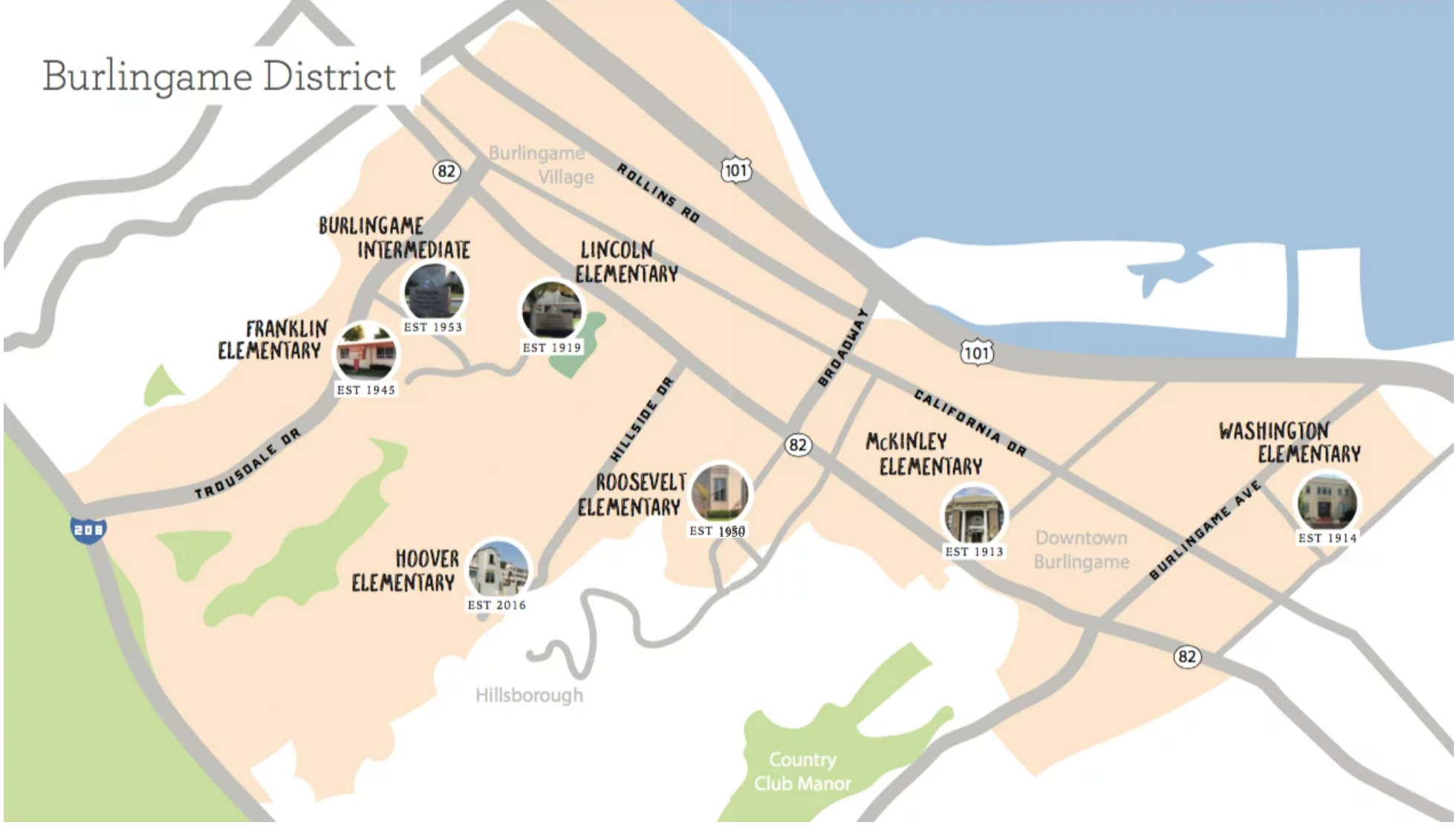 Burlingame Fire Station
WASHINGTON
  PARK
BURLINGAME HILLS
NCP Communications to the CCP

What do we communicate?
For drill purposes, information to be escalated about medical emergencies, serious damage, dangerous situations.

The CCPs will collect all critical status data from each neighborhood and forward to the EOC.

The CCP may also serve as a relay between neighborhoods for acquiring tools, resources, etc. to help one another.
- Be prepared to improvise to answer any requests from NCP.
How Do We Communicate?

Think about your message BEFORE using the radio. Use plain language.

Wait for a clear channel. No one can hear you if someone else is speaking
        on the same channel at the same time.

RECORD this interaction along with any result on the communication log.

Say the CCP you are calling and THEN identify your NCP 
        (e.g. “Lincoln, this is Poppy.”)

Wait until you are acknowledged by the CCP to report your incident.

Brevity is CRITICAL. Speak about 10 words, say “Break” to pause for 2-3 seconds.  If no priority traffic is heard, continue. When you are finished say “over”.

Ask for a ‘read back’ to confirm that you message has been received.
DeWalt 2-Watt Radio Operation
Antenna
Up Button
Down Button
Microphone
Call/lock Button
USB Charge Jack
Battery Door Screws
Speaker
Mode Button
Backlit LCD Display
Talk Button
Power On/Off/Volume Knob
External Speaker/Microphone Jack
Holster 
Battery compartment
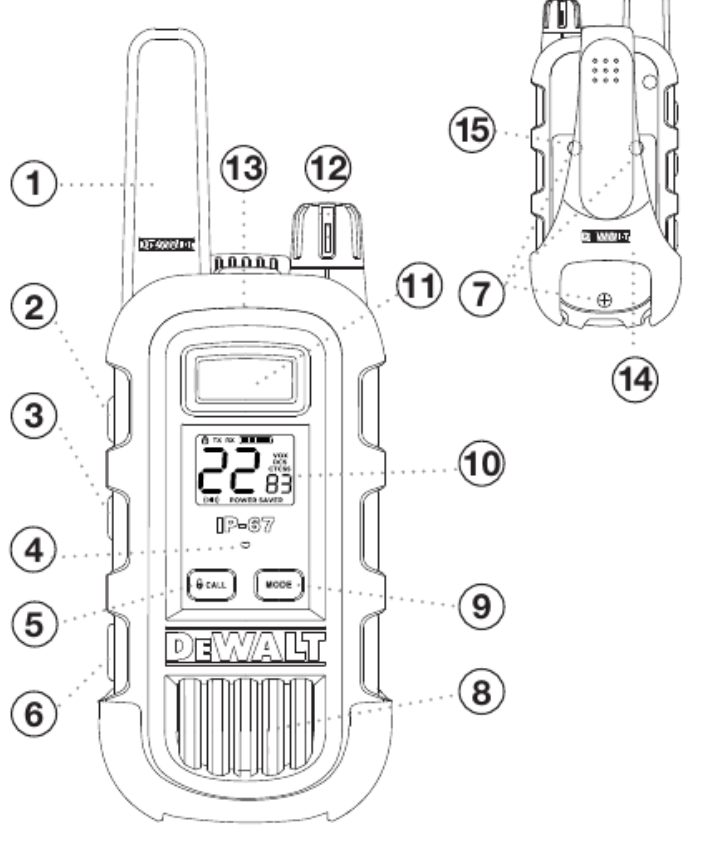 Two-Way Radio Use
Speak across the microphone
Be aware of Echo/Feedback with multiple operators
Keep antenna vertical
Improving reception
Elevation
Moving around
Rotation
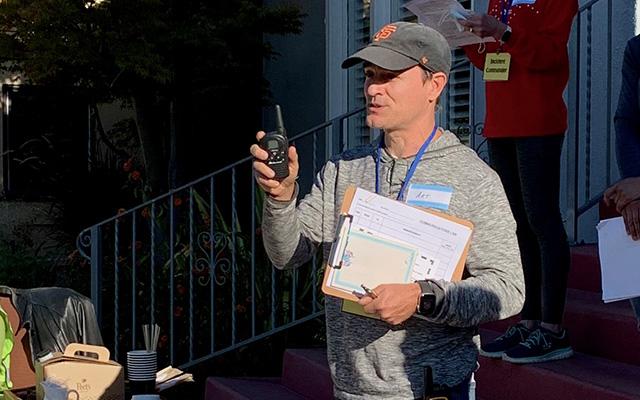 Why Keep a Communications Log?
Multiple incidents can be confusing to track
Provides a reminder of what was communicated when
A single incident may require multiple communications
Provides a record for first responders triaging a medical or other incident
Provides a record for FEMA, insurance and other authorities about response and resolution.
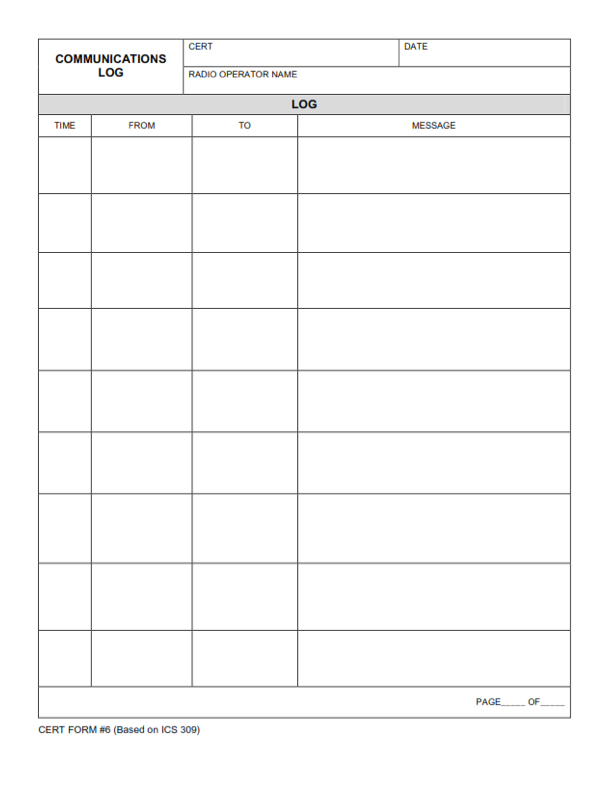 FRS Radio Channel Assignments
Check that the yellow DeWalt radio received last year is programmed to the correct FRS channel. If you are provided with a new one this year, it will be correctly programmed when you receive it.
HAMs: How to Check in After a Disaster
Ham communication to and from the EOC and the Community Command Post (CCP) will occur on Burlingame V  (Repeater: 146.805/-600kHz/192.8 Hz)
Ham communication to and from the CCP and the NCP (for NCPs with Ham operators): These will take place on Simplex Burlingame 1 or Simplex Burlingame 2.
Burlingame 1 (147.525/114.8 Hz) is to be used by Hams at: Washington, McKinley, and Roosevelt Schools (CCPs) and Hams in neighborhoods of those respective schools.
Burlingame 2  (146.595/114.8 Hz is to be used by Hams at: Franklin, Lincoln, and Hoover Schools (CCPs) and Hams in neighborhoods of those respective schools.
NOTE: NCPs without HAM operators will use the DeWalt radios to communicate with the CCPs.
What Equipment Do I Need When I Check In?
Neighborhoods
Intra-block Communication
Community Command Post (CCP) &
Emergency Operations Center (EOC)
Neighborhood Command Post (NCP)
Walkie Talkie
Cell Phone
Runners
2-Watt FRS Radio
HAM Radio
Power Source
External Antenna
Pens/Pencils
Log Sheets
2-Watt FRS Radio
HAM Radio
Power Source
External Antenna
Pens/Pencils
Log Sheets
What to Escalate During the Drill
ESCALATE HIGH PRIORITY
DO NOT RADIO LOW PRIORITY INCIDENTS
HIGH Priority Incidents = Radio In
LOW Priority Incidents = Blocks will handle
Your Block group should expect to respond to LOW and MEDIUM Priority incidents - as this Block community is doing so well here.  
Most incidents are LOW / MEDIUM.

Ex:  Broken arm, small fires, disoriented person.
Radio message to your volunteer HAM (at schools) any HIGH Priority incidents to escalate for emergency responders. 
There will be only 1-3 HIGH incidents. 

Ex:  Life-threatening injury, house engulfed in fire, power lines down.
How would you classify these?  High - Medium - Low
How would you classify these?  High - Medium - Low
After this Evening...
Assemble all your gear
Charge your batteries
Test all your equipment
Pack your go bag:
Radios, batteries, antennas, masts/poles, paper/logs, pens/pencils, gaffers tape, manuals, cheat sheets, maps
On the morning of the drill, HAMs may be conducting radio checks with comms leads shortly after 9 a.m.
To share or review this presentation, visit our website 
Burlingamenetwork.org
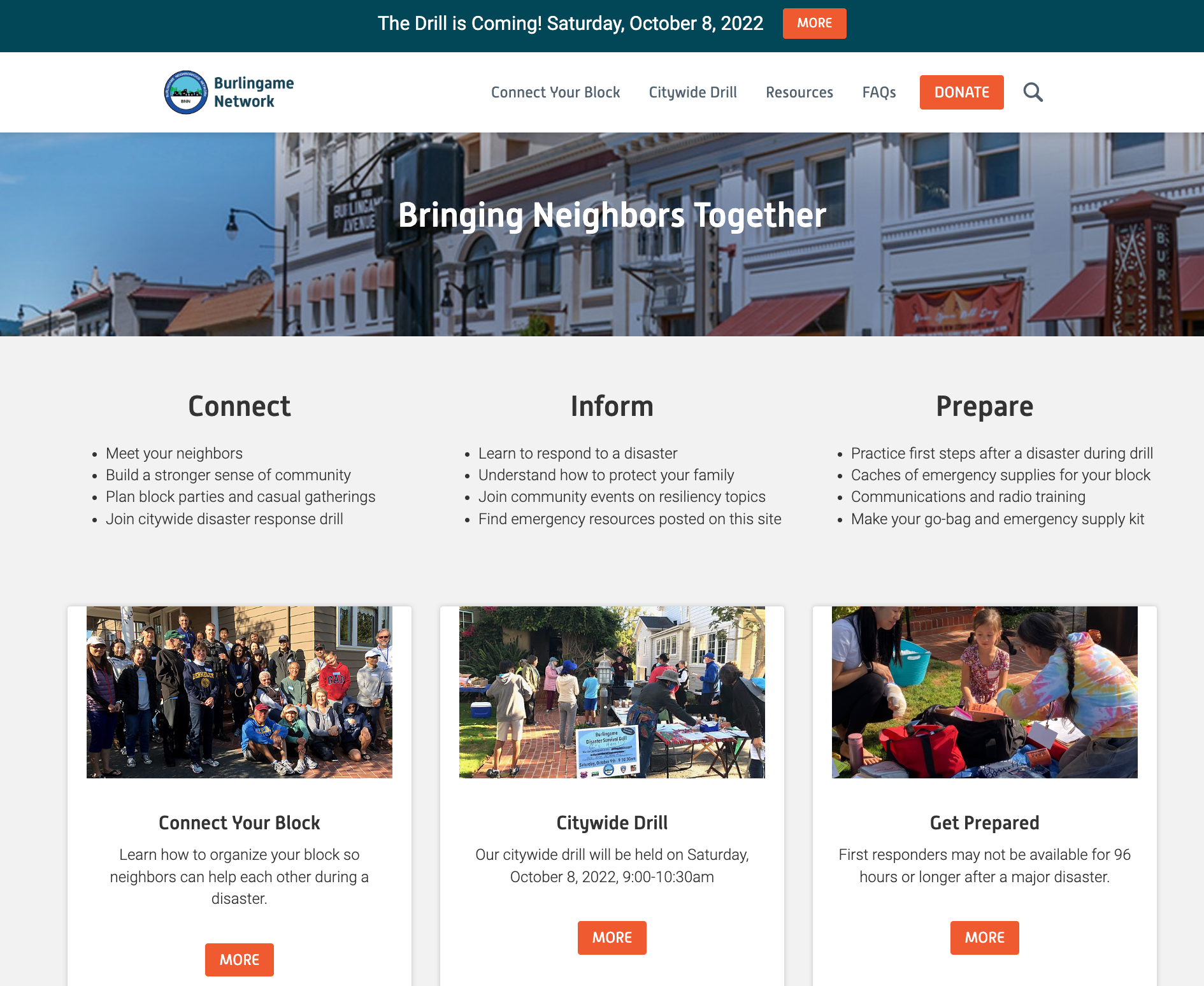 BurlingameNetwork.org
     >Resources tab
  >Drill Materials tab
      > Drill Lead Resources
THANK YOU for partnering with us to coordinate the communications for Burlingame’s Citywide Disaster Response Drill.

Your time and energy is appreciated. Because of your contribution, our community is more resilient!
QUESTIONS?
THANK YOU
Burlingame Neighborhood Network
and our supporting partners: Ham radio operators, Burlingame Police, Central County Fire Department and CERTs.
BNN Communications Team
Rik Kasuga
(Rik@burlingamenetwork.org)
David Harris (dharris@burlingamenetwork.org)